Схемотехника(углубленный курс)
Лекция №2
Двухвходовой мультиплексор (2:1)
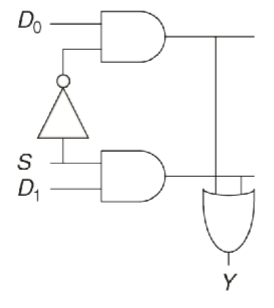 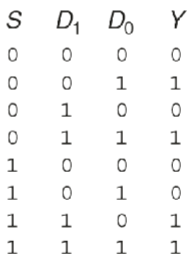 Четырехвходовой мультиплексор
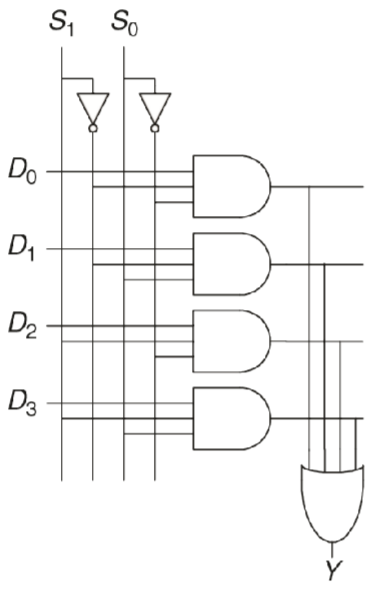 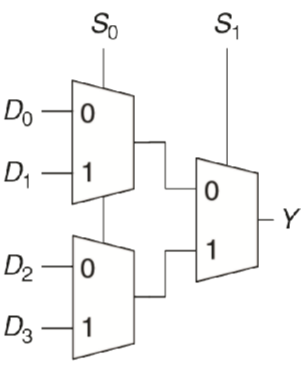 Дешифратор 2:4
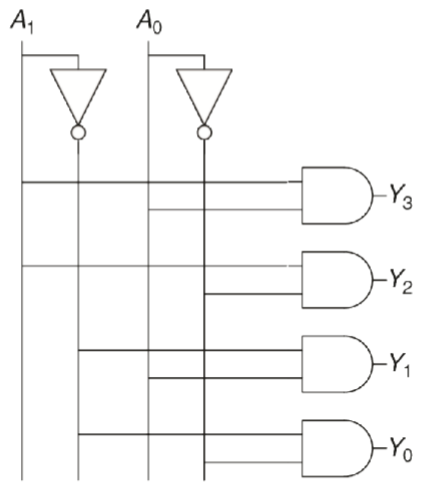 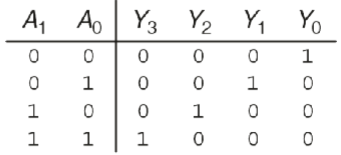 Задержка распространения и задержка реакции
Кратчайшая цепь и цепь с наибольшей задержкой
Импульсная помеха
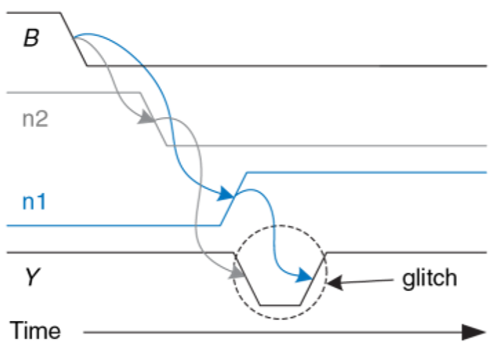 D-триггер
D-триггер копирует значение с D на Q по переднему фронту тактового импульса и помнит это состояние все остальное время
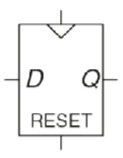 Перекрестно соединенные инверторы
Два стабильных состояния
RS-триггер (защелка)
Бистабильные состояния RS-триггера
Таблица истинности RS-триггера
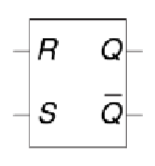 D-триггер-защелка
D-триггер
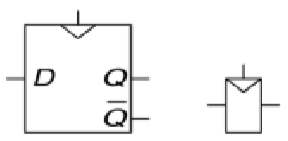 Регистр
Триггер с функцией разрешения
Сбрасываемый триггер
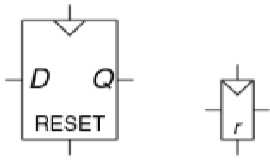 Неустойчивая схема
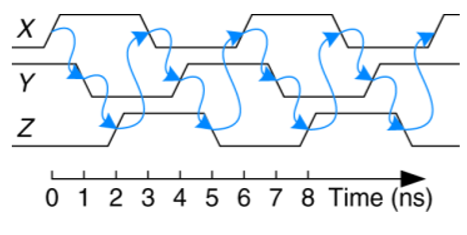 Гонки (race condition)
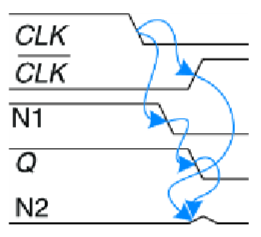 Синхронные последовательных схемы
Каждый элемент схемы является либо регистром, либо комбинационной схемой
Как минимум один элемент схемы является регистром
Все регистры тактируются единственным тактовым сигналом
В каждом циклическом пути присутствует как минимум один регистр
Примеры схем
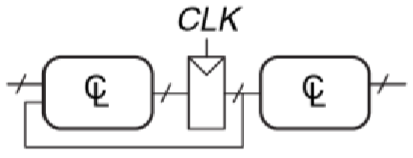 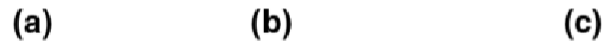 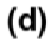 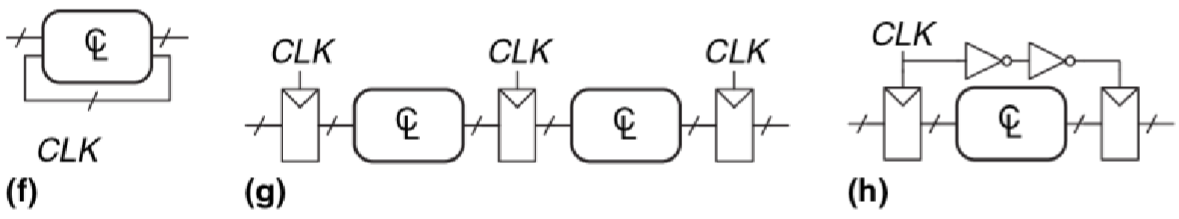 Временная спецификация схемы
Тактовая частота
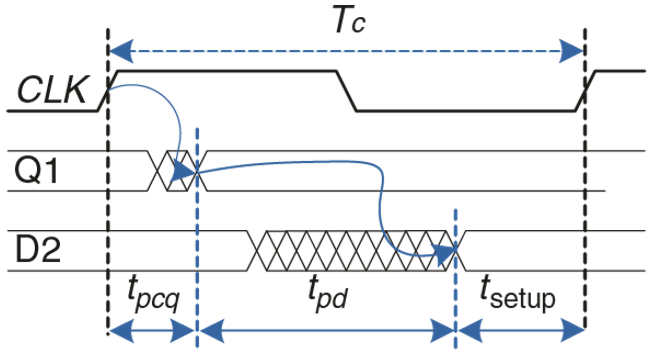 Схема без конвейеризации
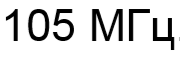 Конвейеризация                          182 МГц
Конвейеризация
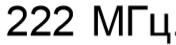 Регистр
Регистр с асинхронным сбросом
Регистр с синхронным сбросом
Регистр с сигналом разрешения
Синхронизатор
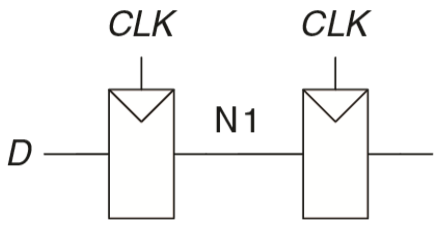 Дешифратор
Схема приоритетов
Полный сумматор
Параметризованные модули
Операторы assert, error и stop
Буфер с тремя состояниями
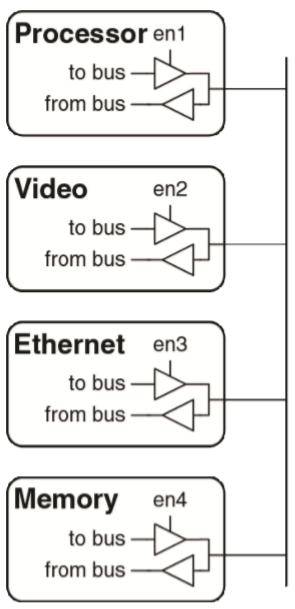 Неопределенные и плавающие входы
Манипуляции с битами